Fig. 3 Flight time (mean ± SE) over eleven 1-h intervals of 5 female (white) and 4 male (gray) Lampronycteris ...
J Mammal, Volume 85, Issue 6, 21 December 2004, Pages 1116–1123, https://doi.org/10.1644/BWG-206.1
The content of this slide may be subject to copyright: please see the slide notes for details.
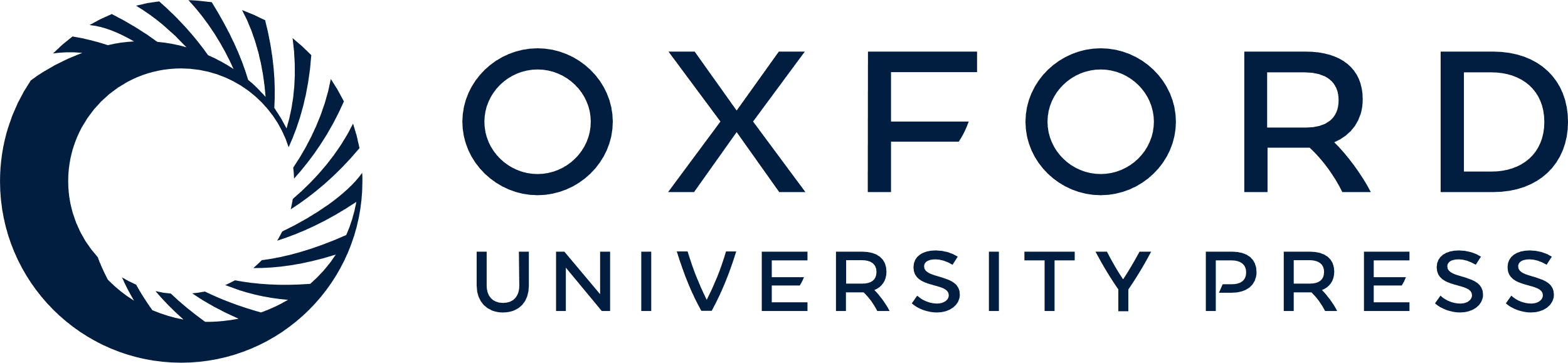 [Speaker Notes: Fig. 3 Flight time (mean ± SE) over eleven 1-h intervals of 5 female (white) and 4 male (gray) Lampronycteris brachyotis on Barro Colorado Island, Panama. Solid line: overall mean.


Unless provided in the caption above, the following copyright applies to the content of this slide: © 2004 American Society of Mammalogists]